運用開始前チェックリスト
完了
タスク
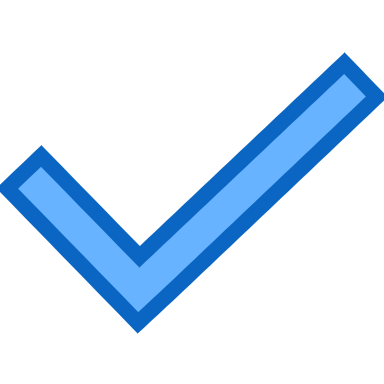 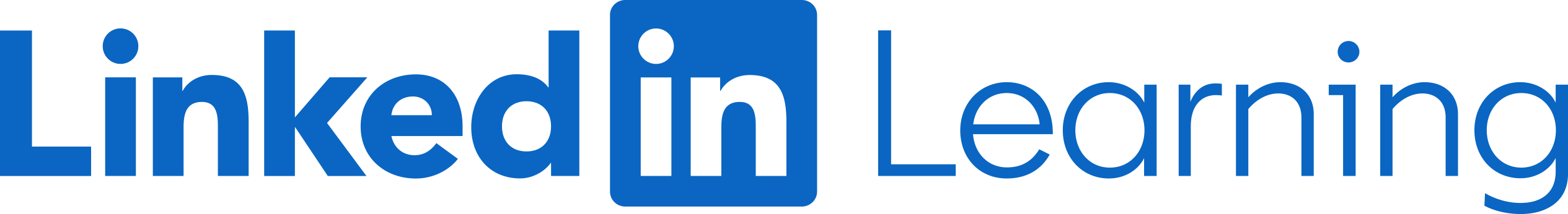